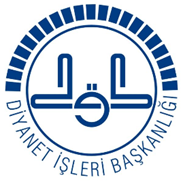 KUR’AN KURSLARI HİZMET İÇİ  EĞİTİM KURSU 18-19-20 KASIM 2019 ŞİŞLİ MÜFTÜLÜĞÜ

Sınıf Yönetimi
Şube Müdürü Hüseyin Ş.KAYA
SINIF YÖNETİMİ 

Sınıf yönetimi, eğitim yönetimi sıra dizininin ilk ve temel basamağıdır.
Sınıf, öğrencilerle yüz yüze olunan bir yerdir. Eğitimin kalitesi büyük ölçüde sınıf yönetimine bağlıdır.
Sınıf yönetimi, sınıf yaşamının bir orkestra gibi yönetilmesidir. 
Öğretmen ve öğrencilerin çalışma engellerinin en aza indirgenmesi,  öğretim zamanının uygun kullanılması, etkinliklere öğrencinin katılımının sağlanmasıdır. 
Sınıftaki kaynakların, insanların, zamanın yönetimidir.
*Sınıf yönetiminin ilk amacı, etkili öğrenme-öğretme ortamı oluşturmak ve istenilen amacı gerçekleştirmektir. Bu üst amaca bağlı olarak sınıf yönetiminin diğer amaçları;
Zamanın etkili bir şekilde kullanımını sağlamak, 
Sınıf kurallarını belirleyip öğrencilere benimsetmek
Devamsızlığı en aza indirgemek, 
Sınıf yaşamının kolaylaştırılmasına yönelik öğrenci-öğrenci, öğrenci öğretmen ilişki düzenlemelerini yapmak, 
Öğrencileri motive etmek,
Etkili bir iletişim ortamı oluşturmak,
Öğrencilerin önündeki çalışma engellerini ortadan kaldırmak.
Sınıf Yönetiminde Disiplin Türleri ve Gelişimi
1. İntikamcı disiplin kuramı
2. Cezalandırıcı disiplin kuramı
3. Korkutarak engelleme disiplin kuramı: Kötümser (pessimist) insan anlayışı. İnsan doğuştan kötü, asi tembel ve saldırgandır anlayışına dayanır.  
4. İyileştirici disiplin kuramı: İstenmeyen davranışın yol açabileceği sonuçları öğrenciye anlatarak davranıştan caydırmayı amaçlar
5. Önleyici disiplin kuramı: İyimserlik (optimist) insan görüşüne dayanmaktadır. Bu görüşe göre insan, dünyaya tertemiz gelir. Kötülükleri, tembelliği bencilliği sonradan çevrenin etkisiyle öğrenir. 
Okulda öz denetime dayalı olumlu alışkanlıkların artması durumunda, dıştan denetime ihtiyaç kalmayabilir. Önleyici disiplin anlayışı aynı zamanda «yapıcı disiplin anlayışı» ve «modern disiplin anlayışı» olarak da isimlendirilmektedir.
Sınıf Yönetimi Modelleri
Geleneksel
Çağdaş
Gelişimsel model: öğrencilerin ilköğretim ve ortaöğrertim gelişim özellikleri farklılık gösterir.
 Betimsel model: Bu modelde önlemsel sınıf yönetimine öncelik vermekle beraber davranışların nedenlerine inerek sorunların çözümünde okul-aile işbirliği temel alınır.
Tepkisel (klasik) model: İstenmeyen davranışa tepkiyi esas alır. Düzen sağlayıcı, ödül-ceza etkinliklerini içerir.
Önlemsel model: Geleceği öngörme,İstenmeyen davranış açığa çıkmadan önlemek.
İstenmeyen Öğrenci Davranışlarına Gösterilecek Uygun Tepkiler
Sözel olmayan tepkiler:
Göz teması
Görmezden gelme
Fiziki yakınlık
Dokunma
Öğrenciye not yazma
Sözel tepkiler: 
Soru sorma            
Arkadaşının olumlu davranışını pekiştirme
Doğru davranışı ve olumlu sonucunu belirtme
Sınıf kurallarını hatırlatma
Ben iletisi  gönderme
Durumun değiştirilmesi 
Bozucu objenin ortamdan kaldırılması.
Ortamdan uzaklaştırma mola
Öğretime ara verme ya da öğretim yöntemini değiştirme
Sınıfın oturma yerlerini yeniden düzenleme
İstenmeyen  Öğrenci Davranışlarını Önlemek İçin Öğretmenin Yapması Gerekenler
Öğrencilerin ilgi istek ve yetenekleri doğrultusunda çalışmalar yaptırmalıdır.
Öğrenciyi istendik davranışlara yönelik güdülemelidir.
Bireysel farklılıkları dikkate almalıdır.
Sınıf kurallarını öğrencilerle birlikte belirlemelidir. (Demokratik sınıf yönetimi)
Dersi etkili, ilgi çekici hale getirmelidir.
Öğrenciye başaracağı görev ve sorumluluklar vermelidir. 
İlgi çekmeye yönelik küçük yanlışları görmezden gelmelidir.
Öğrencileri ceza ila tehdit etmemelidir.
Büyük boyutta uygunsuz davranışı özel toplantı ya da danışma yoluyla düzeltmeye çalışmalıdır.
Normal yönetim yoluyla sorunla baş edemiyorsa rehberlik servisinden yardım istemelidir.
Belli öğrencilere özel ilgi gösterme, öğrencilerdeki adalet duygularını sarsıcı bir durum yaratabilir.
KİŞİSEL VE MESLEKİ DEĞERLER- MESLEKİ GELİŞİM


Öğrencilere değer verme anlama ve saygı gösterme
Öğrencilerin öğrenebileceğine ve başaracağına inanma
Ulusal ve evrensel değerlere önem verme
Öz değerlendirme yapma
Kişisel gelişimi sağlama
Mesleki gelişmeleri takip etme ve katkı sağlama
okulun iyileştirilmesine ve geliştirilmesine katkı sağlama
Mesleki yasaları takip etme, görev ve sorumlulukları yerine getirmelidir.
ÖĞRETMENİN SAHİP OLMASI GEREKEN YETERLİLİKLER
MESLEK BİLGİSİ 
(P. FORMASYON)
ALAN BİLGİSİ
GENEL KÜLTÜR
Öğretmenin kendi uzmanlık alanı ile ilgili bilgileridir. Örneğin; Kur’an kursu öğreticisinin «İlahiyat» hakkındaki bilgileri özel alan bilgisi kapsamındadır.
Öğretmenin plan yapma, uygun yöntem-teknik seçimi, araç-gereç seçimi, ölçme aracı hazırlaması ve uygulaması ile ilgili bilgileridir.
Öğretmenin olayları değerlendirebilecek ve yorumlayabilecek geniş bir dünya görüşüne sahip olmasıyla ilgilidir.
Öğretmenlik Mesleğinin Etik İlkeleri

Profesyonellik
Hizmette sorumluluk
Adalet
Eşitlik
Sağlıklı ve güvenli bir ortamın sağlanması
Yolsuzluk yapmamak
Dürüstlük, doğruluk, güven
Tarafsızlık
Mesleki bağlılık ve sürekli gelişim
Saygı
Kaynakları etkili kullanma